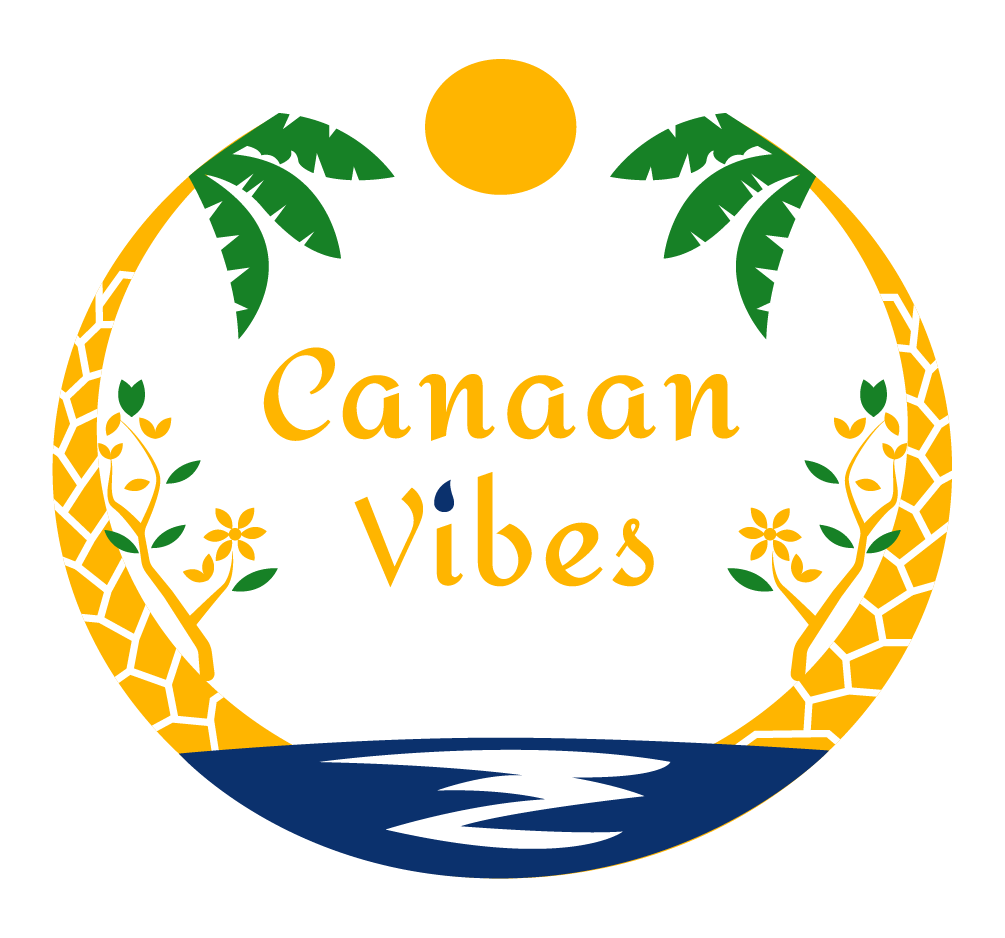 M0006
UNDERSTANDING AND MANAGING
MENOPAUSE
Please Read
DISCLAIMER
This program is not intended to provide medical advice, diagnosis, or treatment. It should not be construed as a substitute for professional medical consultation, diagnosis, or therapy. The program and any associated materials, including vitamin or mineral regimens, are for informational purposes only.
Participants are strongly advised to consult a licensed medical professional before undertaking the program or applying any recommendations therein. No guarantees or warranties, express or implied, are made regarding the program's effectiveness or suitability for individual needs. The authors disclaim all liability for any outcomes resulting from the use of this program.
By engaging with this program, participants acknowledge and accept these terms.
Module 6: Nutrition and Menopause
Supporting Hormonal Balance and Overall Health
Objective: Understand the impact of nutrition on hormonal balance and symptoms.
The Role of Nutrition
Why Nutrition Matters
Nutrition plays a pivotal role in managing menopausal symptoms. Proper dietary choices can:

Alleviate hot flashes and night sweats.
Protect bone and heart health.
Support hormonal balance and overall energy.

Incorporating nutrient-rich foods and mindful eating practices can transform how you experience menopause.
Foods to Support Bone Health
As estrogen declines during menopause, bone density often decreases, 
raising the risk of osteoporosis. Key foods to include:
Dairy: Milk, yogurt, and cheese provide calcium.

Leafy Greens: Spinach, kale, and collard greens are excellent plant-based sources.

Fortified Alternatives: Almond or soy milk with added calcium.
Foods for Cardiovascular Health
Heart health becomes more critical during menopause. 
To reduce cardiovascular risks, include:
Omega-3 Fatty Acids: Found in salmon, walnuts, flaxseeds, and chia seeds.

Whole Grains: Oats, quinoa, and brown rice improve cholesterol levels.

Colorful Vegetables: Tomatoes, bell peppers, and carrots for antioxidants.
Anti-Inflammatory Foods
Chronic inflammation can worsen menopausal symptoms. Combat it by eating:

Fruits: Berries, citrus fruits.
Nuts and Seeds: Almonds, sunflower seeds.
Healthy Oils: Olive oil for cooking or dressing.

These foods not only reduce inflammation but also support heart and brain health.
2. Supplements for Menopause
Vitamin D
Vitamin D is essential for calcium absorption and bone health.
Daily Recommendation: 800–1,000 IU.
Sources: Sunlight, fortified foods like orange juice, and supplements.
Calcium
Calcium is critical for maintaining bone density.
Daily Needs: 1,000–1,200 mg per day.
Sources: Dairy products, tofu, fortified cereals, and leafy greens.
Omega-3 Fatty Acids
Omega-3s reduce inflammation, support heart health, and may even improve mood.
Sources: Fatty fish, walnuts, fish oil supplements.
Benefits: Reduces joint pain and enhances cognitive function.
Magnesium
Magnesium aids muscle function, sleep, and mood stabilization.
Sources: Dark chocolate, almonds, avocados, bananas.
Daily Needs: 310–320 mg.
When to Use Supplements
Supplements can bridge nutritional gaps but should complement a balanced diet. Always consult a healthcare provider to:
Determine appropriate dosages.
Avoid potential interactions with medications.
3. Managing Food Sensitivities
The Link Between Sensitivities and Symptoms
Food sensitivities can intensify symptoms like bloating, fatigue, and joint pain. Common triggers include:
Gluten.
Dairy.
Processed or sugary foods.
Identifying Food Sensitivities
Discovering sensitivities involves careful observation. Steps to take:
Keep a food and symptom journal.
Eliminate potential triggers for two weeks, then reintroduce gradually.
Alternatives to Common Triggers
Replace common triggers with healthy options:
Dairy-Free: Use almond or oat milk.

Gluten-Free: Opt for quinoa, rice, or gluten-free bread.

Low-Sugar: Choose fresh fruit or naturally sweetened snacks.
4. Building a Menopause-Friendly Diet
Balancing Macronutrients
A balanced diet includes:
Protein: Lean meats, beans, tofu to preserve muscle.

Carbohydrates: Whole grains like brown rice for steady energy.

Healthy Fats: Avocado, nuts, and olive oil for heart health.
Meal Timing
How you eat is just as important as what you eat.
Opt for smaller, frequent meals to maintain energy.
Avoid heavy meals close to bedtime to improve sleep quality.
Hydration
Hydration is critical for combating fatigue, dryness, and bloating.
Aim for 8–10 glasses of water daily.
Herbal teas like chamomile and peppermint aid relaxation and digestion.
Cooking Tips for Menopause Health
Cooking methods can enhance nutritional value:
Use olive oil instead of butter for heart health.

Add anti-inflammatory spices like turmeric and ginger.

Opt for steaming or baking instead of frying.
5. Personalized Nutrition Plans
Tracking Your Diet
Tracking helps identify what works best for you. 
Use a journal to:
Record meals, snacks, and beverages.
Note symptoms and energy levels daily.
Overcoming Challenges
Adopting a new diet can be difficult. Address common obstacles:
Time Constraints: Batch cook meals for the week.

Budget Concerns: Buy seasonal produce and shop in bulk.

Motivation: Start small, like swapping sugary drinks for water.
Nutrition is a cornerstone of menopause symptom management.
Focus on whole, nutrient-dense foods and supplement wisely.
Key Takeaways
Personalize your approach, track progress, and adjust as needed.
Well Done
You are now ready to move on to the workbook and journal.